Организация защищенного электронного юридически значимого документооборота между органами Гостехнадзора и образовательными учреждениями

А.А. Субботин – Технический директор АО «КОМИТА»








2020 г.
Информационные системы дистанционного
взаимодействия
«СЭД ГТН» – система электронного документооборота, обеспечивающая защищенный юридически значимый электронный документооборот между образовательными учреждениями, проводящими обучение кандидатов на получение удостоверения тракториста-машиниста (тракториста) на право управления самоходными машинами, и органами Гостехнадзора
АИС «ДОПУСК ГТН» (Дистанционное Обучение и Подготовка Учащихся С Контролем знаний) –  автоматизированная информационная система, обеспечивающая теоретическую подготовку квалифицированных кадров в области управления самоходными машинами, прием теоретических экзаменов и учет результатов практического экзамена
Обе информационные системы работают в соответствии с Методическими рекомендациями по приему экзаменов на право управления самоходными машинами Минсельхоза России
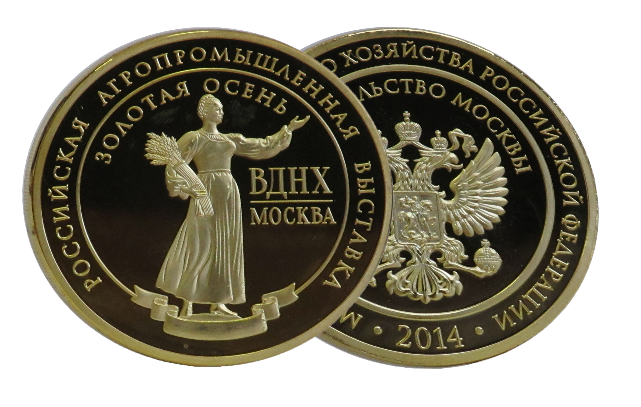 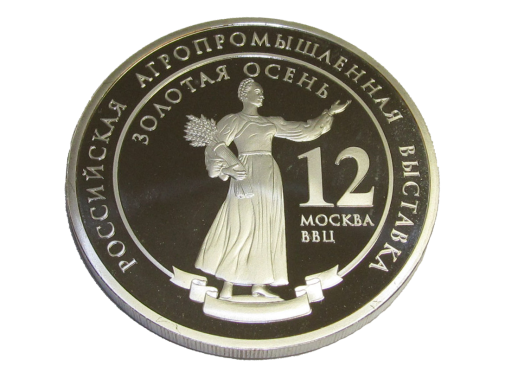 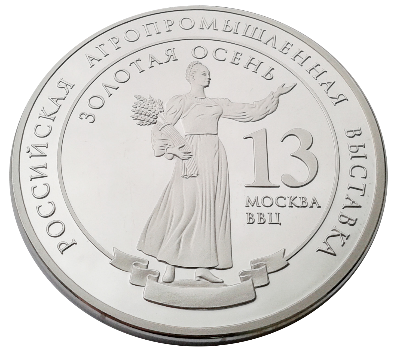 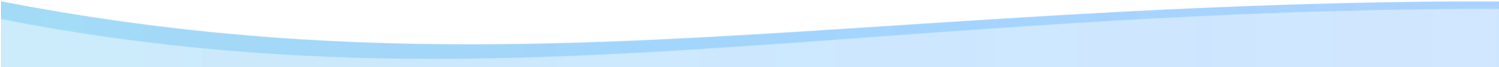 Базовая архитектура
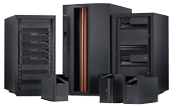 Сервер
«СЭД ГТН»
Сервер
АИС «ДОПУСК»
Оператор системы
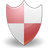 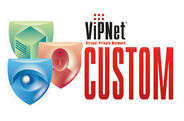 Защищенные каналы через сеть Интернет
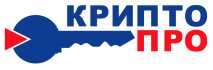 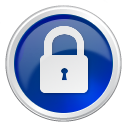 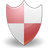 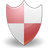 УКЭП
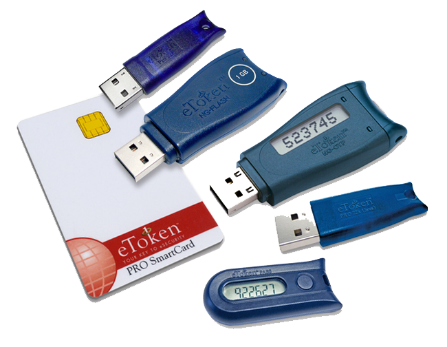 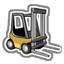 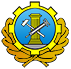 Образовательные учреждения
ОрганыГостехнадзора
Защита персональных данных
Используются только сертифицированные ФСБ России и ФСТЭК России средства защиты информации

Выполнены все требованияпо защите персональных данных в соответствии с 152-ФЗ «О персональных данных»
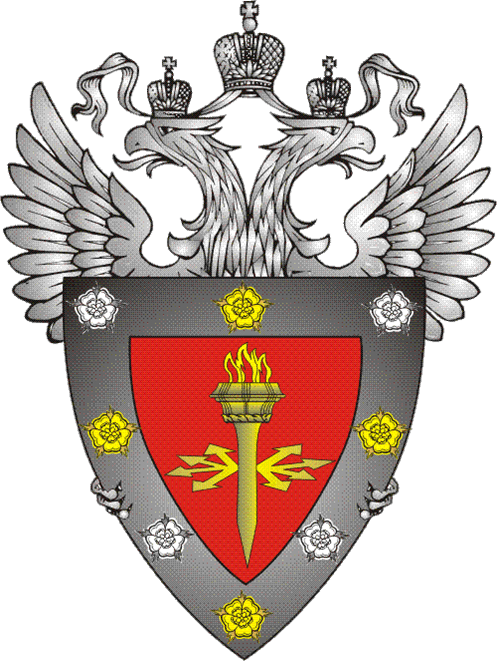 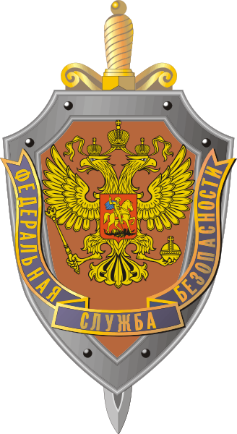 Юридическая значимость обрабатываемых в СЭД ГТНи АИС «ДОПУСК ГТН» электронных документов, а также конфиденциальность всей передаваемой по открытым каналам информации, обеспечивается путем использования сертифицированных ФСБ России средств криптографической защиты информации, в том числе, бесплатного ViPNet CSP
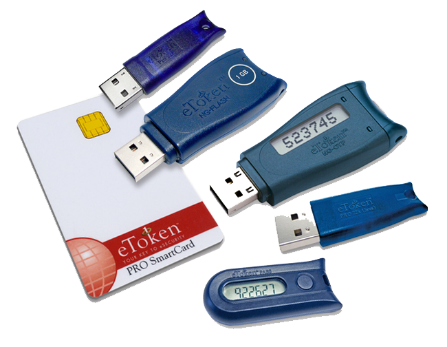 Возможности СЭД ГТН
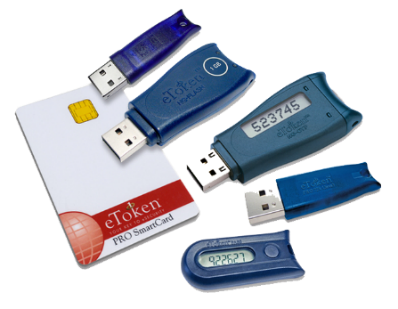 СЭД ГТН обеспечивает обмен следующимиэлектронными документами:
• Список регистрации группы учащихся с приложением карточек учащихся и автоматической проверкой перечня обязательных документов
• Извещение о приеме списка регистрации группы органом Гостехнадзора с указанием даты проведения экзамена
• Извещение об отклонении списка регистрации группы с указанием причины отклонения
• Лист учета вождения самоходной машины с автоматическим контролем допуска кандидатов к аттестации в Гостехнадзоре по результатам экзаменов в образовательном учреждении
• Экзаменационная ведомость образовательного учреждения с результатами экзаменов
• Протокол приема экзаменов и Выписки из протокола
• Протокол заседания квалификационной комиссии
Все электронные документы подписываются усиленной квалифицированной электронной подписью (УКЭП). Вся необходимая информация моментально присылается в электронном виде и является доступной в любой момент, но с учетом прав доступа к ней. Отпадает необходимость возить в орган Гостехнадзора бумажные документы.
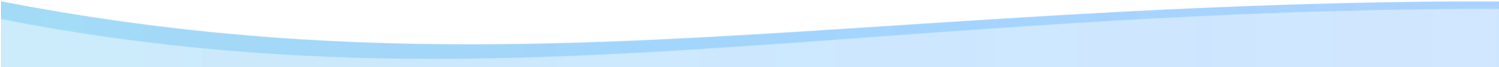 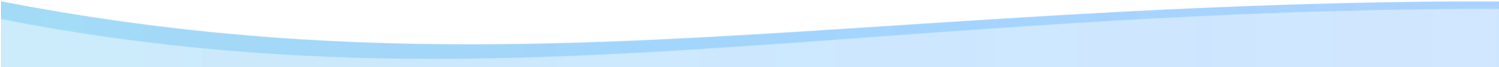 Основа СЭД - карточки учащихся
(принцип однократного ввода)
В карточке учащегося в защищенном виде хранятся следующие персональные данные (с прикреплением электронных образов (сканов) документов):
     • Данные паспорта или иного документа, удостоверяющего личность
     • Адреса регистрации по месту жительства и пребывания
     • Письменное согласие законных представителей (при необходимости)
     • Медицинская справка
     • Водительское удостоверение
     • Удостоверение тракториста-машиниста
     • Свидетельство о прохождении обучения
     • Справка о прохождении производственной практики
     • Заключение о выполнении пробной квалификационной работы
Данные из индивидуальных карт автоматически заносятся в документы:
     • Список регистрации групп
     • Экзаменационная ведомость
     • Лист учета вождения самоходной машины
     • Экзаменационный лист
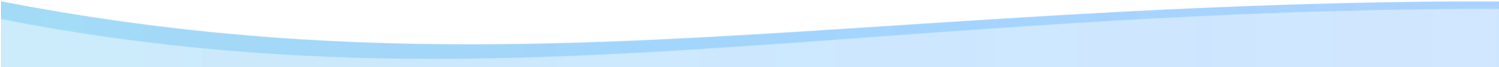 Современные технологии
В системах СЭД ГТН и АИС «ДОПУСК ГТН» используется технология «тонкого клиента»:
• Для работы требуется только персональный компьютер, подключенный к сети Интернет (при наличии ноутбука можно вести работу из любого места, где есть возможность подключиться к сети Интернет)
• Программное обеспечение обновляется централизованно, что гарантирует всем пользователям всегда одинаковое ПО. Не требуется обновление систем на каждом отдельном рабочем месте
• Централизованное размещение экзаменационных билетов, утвержденных Министерством сельского хозяйства, и любых нормативно-методических документов органов государственной власти обеспечивает всем пользователям возможность их мгновенного использования 
• Тесты (экзаменационные билеты) обновляются каждый раз, когда выходят в печати их новые официальные версии
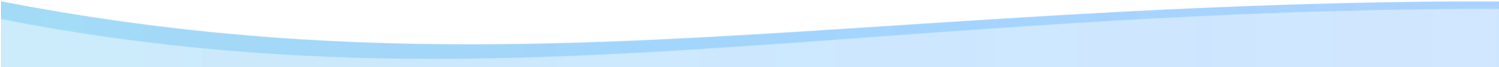 Прием экзаменов в АИС «ДОПУСК ГТН»
• Прием теоретических экзаменов на право управления самоходными машинами категорий АI, АII, АIII, B, C, D, E, F по утвержденным Министерством сельского хозяйства Российской Федерации экзаменационным билетам
• Прием теоретических экзаменов по эксплуатации машин и оборудования, отнесенных к квалификации тракториста-машиниста категорий B, C, D, E по утвержденным Министерством сельского хозяйства Российской Федерации экзаменационным билетам 
• Прием теоретических экзаменов по правилам дорожного движения для водителей самоходных машин по утвержденным Министерством сельского хозяйства Российской Федерации экзаменационным билетам
• Прием теоретических экзаменов по безопасной эксплуатации самоходных машин по профессиям тракторист, машинист экскаватора, бульдозера, водителя погрузчика и др.
• Учет результатов практических экзаменов
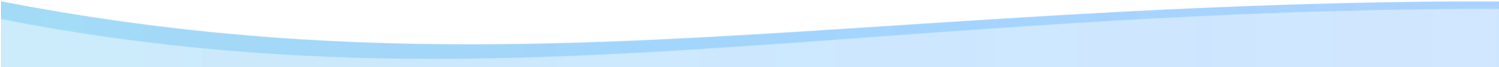 Общие возможности АИС «ДОПУСК ГТН»
• Планирование учебного процесса
• Размещение различных нормативных документов и учебных материалов, включая видео-материалы, аудио-материалы, изображения, учебные пособия и документы в любых форматах, например, MS Word, Adobe PDF и т.д.
• Контроль знаний при дистанционном и очном обучении с гибко настраиваемыми параметрами
• Полный контроль над процессом дистанционного обучения со стороны образовательного учреждения
• Индивидуальное или групповое консультирование в электронном виде
• Возможность on-line трансляции процесса приема экзаменов
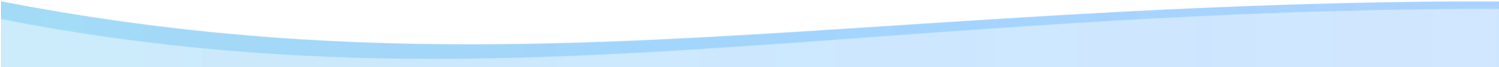 Контактная информация
Акционерное общество «Комита»
8 (812) 578-01-96
www.comita.ru
5780196@comita.ru
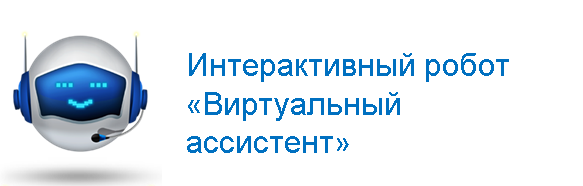 Интерактивный робот «Виртуальный ассистент»
www.comita.ru 
  www.nwudc.ru
www.atcom.spb.ruetp.comita.ru
ppk-tender.rumarket.comita.ru
eshoprzd.ru
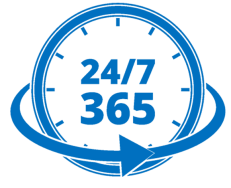 Я работаю                на:
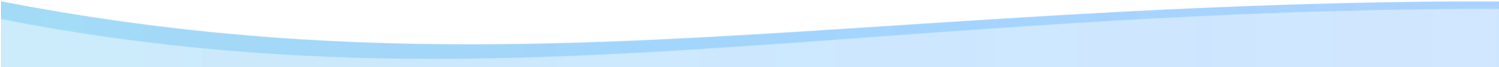